«Путешествие по сказкам»
Презентация

                                Подготовили:  Мартынова Татьяна Владимировна,      воспитатель       высшей категории; 
                                                                                        Никулова Елена Эдуардовна,            воспитатель 1 категории, 
                                                                                           Рогожина Надежда Николаевна, инструктор по физкультуре, 1 категории 

МБДОУ «Детский сад №123 «Сказка»
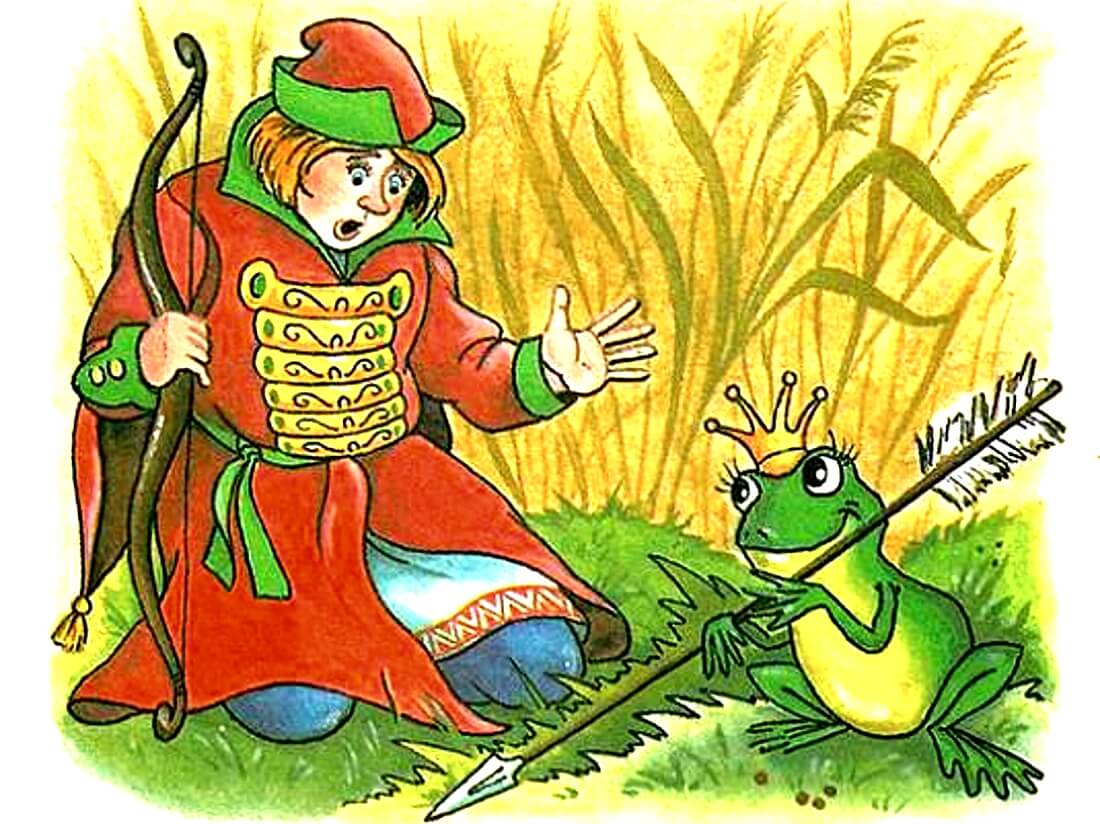 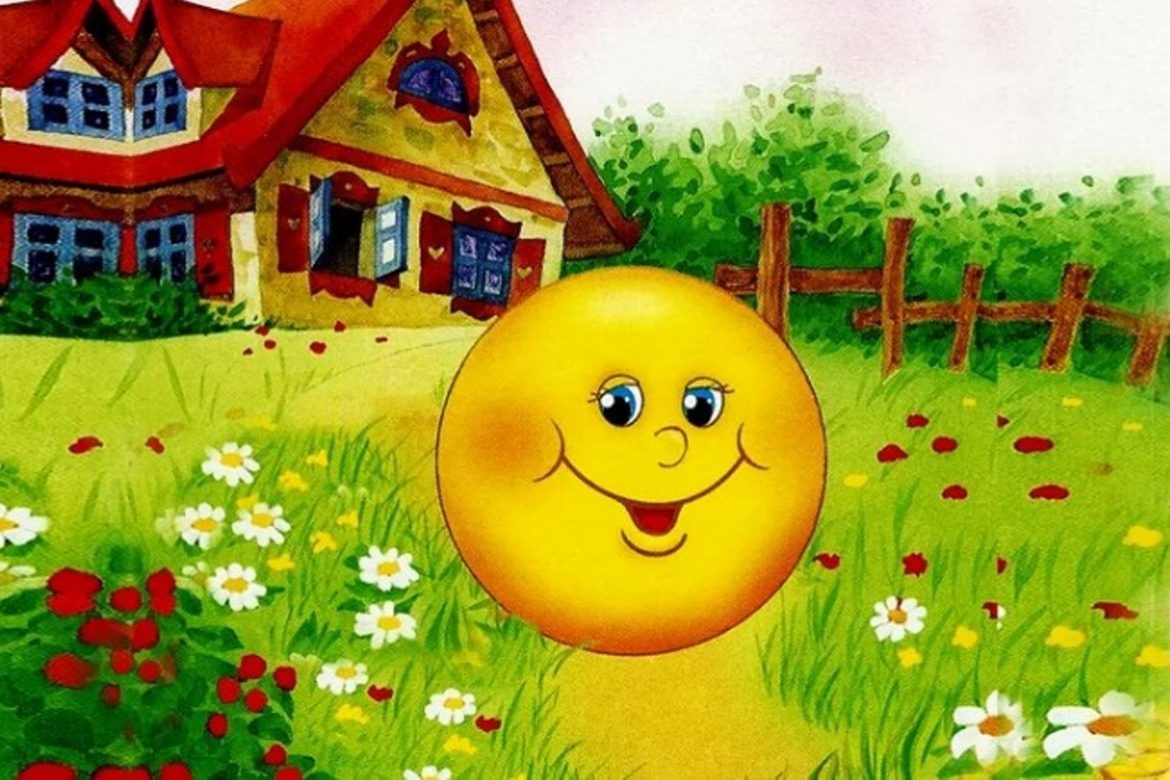 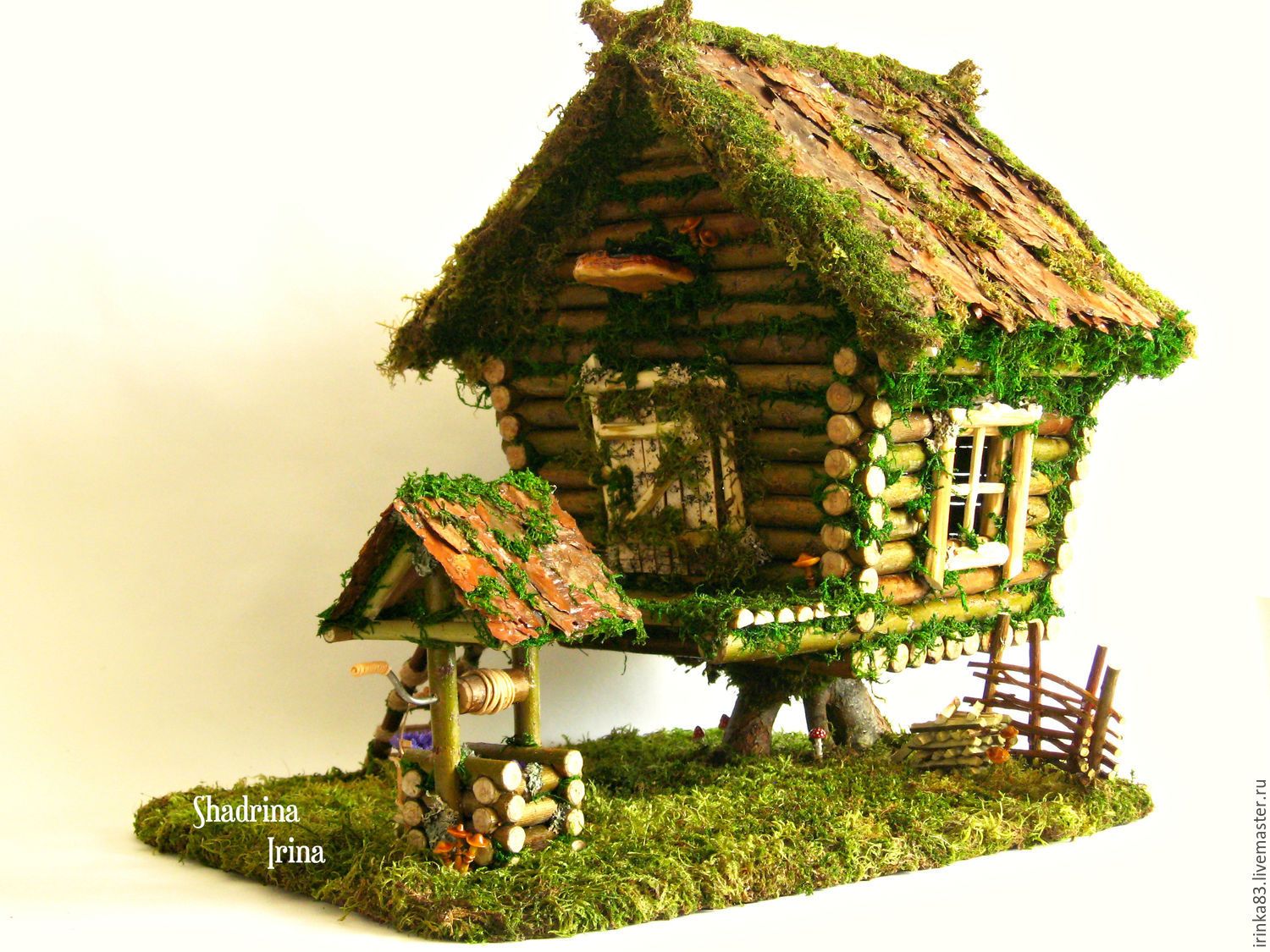 Литература:
1. От рождения до школы. Инновационная программа     дошкольного образования/Под редакцией Н. Е. Вераксы Т. С. Комаровой Э. М. Дорофеевой  – М.: Мозаика Синтез, 2019. с.196
     2. Придумай слово: Речевые игры и упражнения для дошкольников: Кн. Для воспитателей детского сада и родителей/Под ред. О.С. Ушаковой. 3-е изд.,испр. – М.:ТЦ Сфера, 2017.     3. Развитие речи детей 4-5 лет: Программа. Методические рекомендации. Конспекты занятий. Игры и упражнения/ Под ред. О.С. Ушаковой, Е.М. Струниной. – М.: Вентана-Граф, 2007.
    4. Интернетресурс:
      Песня Красной шапочки (Электронный ресурс) http://dlya-detey.com/detskie-pesni/iz-multfilmov/36-pesnya-krasnoy-shapochki-slushat.html (Дата обращения 29.08.2020).
       Песня в исполнении В.Толкуновой: «Сказки гуляют по  свету» (Электронный ресурс)  https://www.youtube.com/watch?v=YIOZroWvN6s  (Дата обращения 29.08.2020).
        «Вальс цветов» П.И Чайковский (Электронный ресурс) https://www.youtube.com/watch?v=9a4DnEWXMHM   (Дата обращения 29.08.2020).